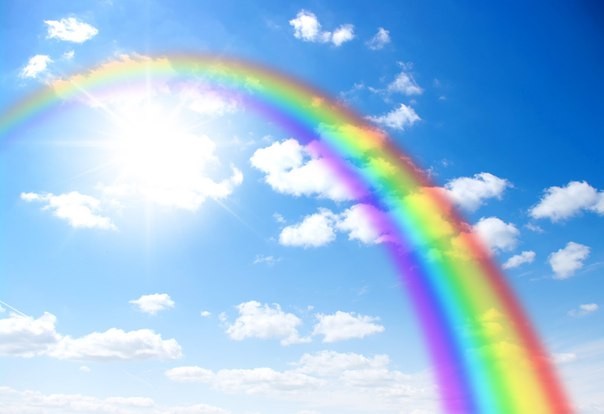 Почему
 радуга разноцветная?
Отгадай загадку
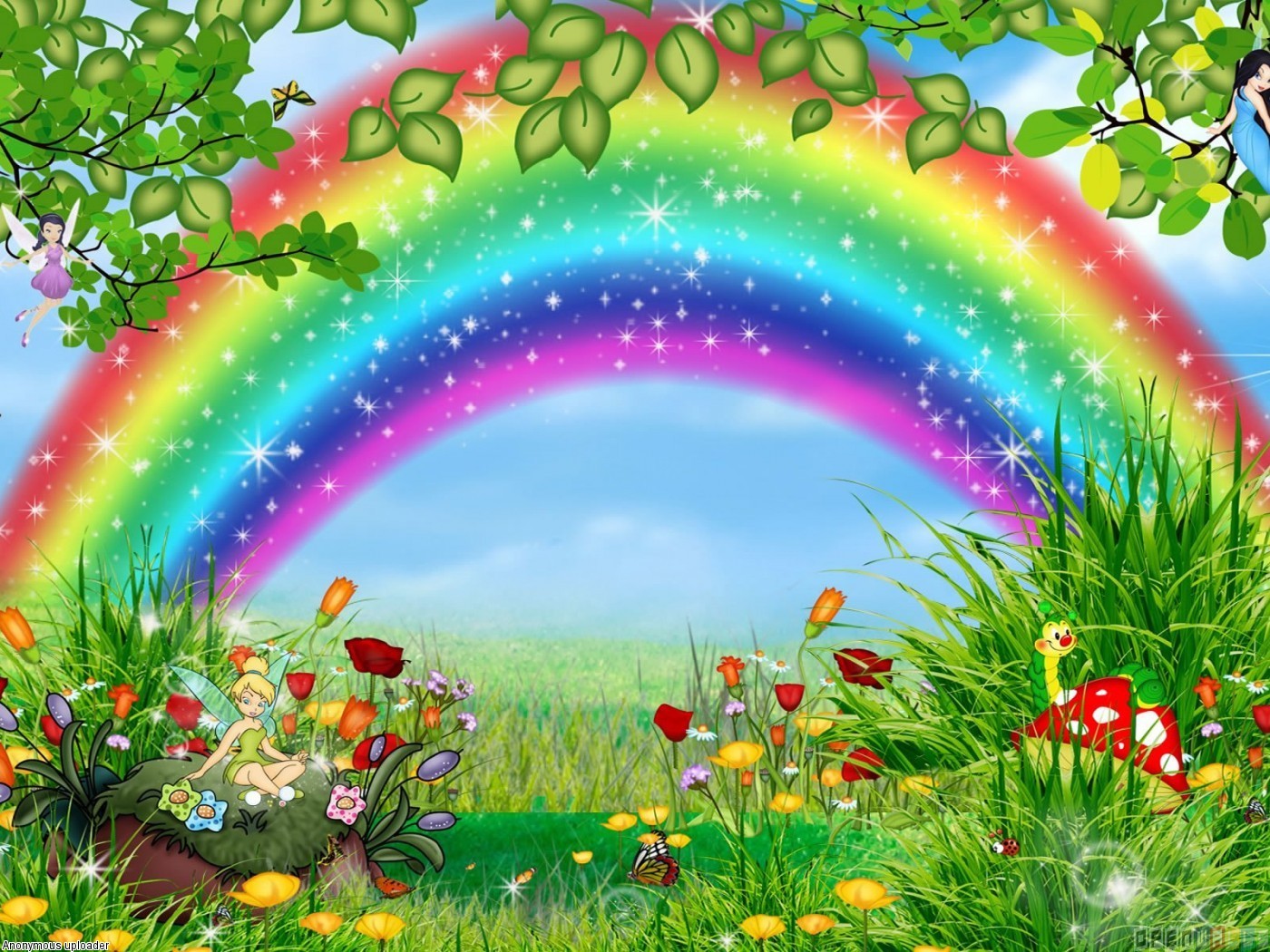 На минуту в землю врос 
Разноцветный чудо-мост.
 Чудо-мастер смастерил 
Мост высокий без перил.
Радуга одно из самых красивых явлений природы. Каждый человек хотя бы раз в жизни любовался природным чудом – радугой. Многие, наверное, замечали, что радуга, как правило, появляется после дождя. Узнаем с вами – что же такое радуга и как она появляется.
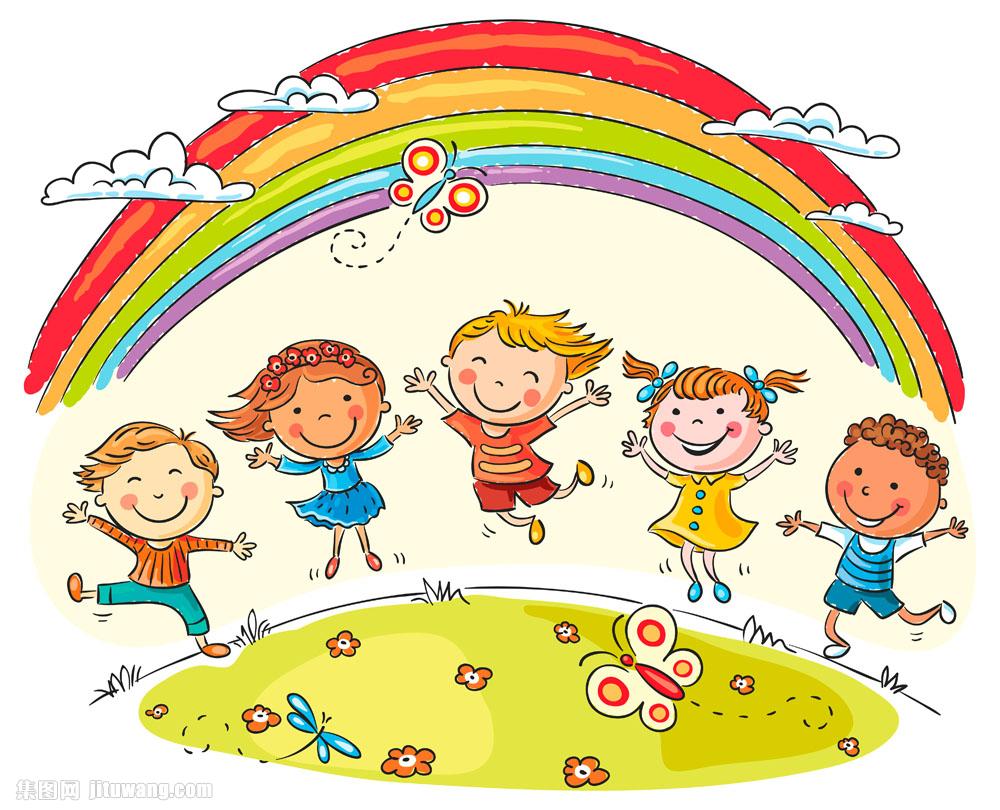 Бывает так: дождь только что кончился или ещё шумит, а тучи уже начинают расступаться, между ними проглядывает голубое небо и показывается солнце.
В этот момент на небе возникает прекрасная картина: многоцветная радуга широкой лентой охватывает небесный свод. Иногда появляются сразу две радуги.
Как образуется радуга?
Солнечные лучи, попадая в небе на капельки дождя, распадаются на разноцветные лучики. Так возникает радуга. Радуга есть большой изогнутый спектр, или полоса цветных линий, образовавшихся в результате разложения луча света, проходящего через капельки дождя.
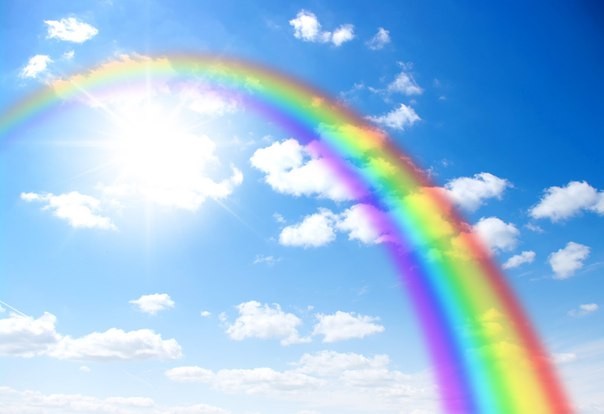 Радуга
Слово «радуга» похоже на слово «радость».    И в самом деле, радостно бывает, когда вдруг на небе возникает удивительно красивая дуга. «Райская дуга» называли её в старину и верили, что она приносит счастье.                       С тех пор так и зовут – радуга.

Радуга появляется только если одновременно идёт дождь и светит солнце.
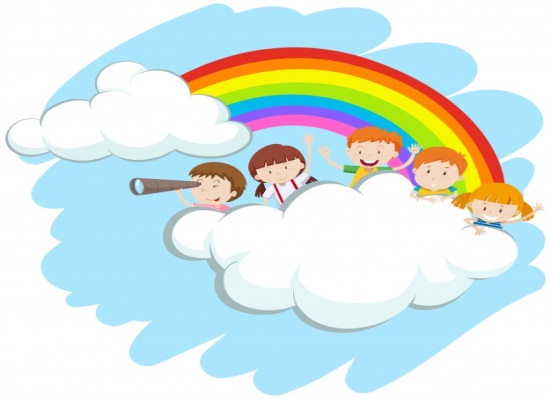 Значение слова Радуга по словарю Символов:
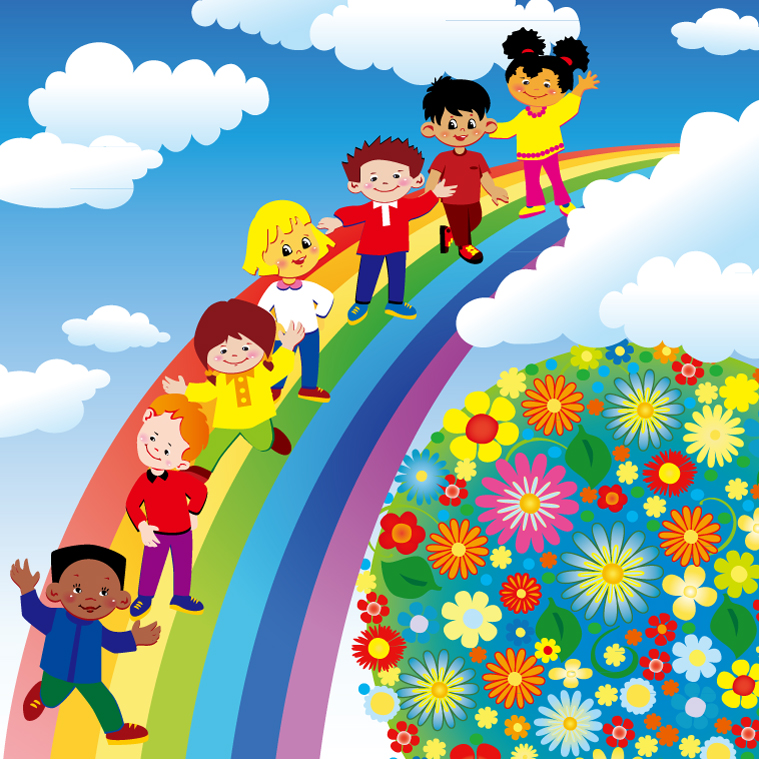 Радуга означает встречу Неба с Землей, мост между мир ом и раем, трон бога Неба. 
Американские индейцы отождествляют радугу с лестницей, по которой можно подняться на Небо. 
В Китае радугу называют: небесный дракон.
Виды радуги
Радуга может быть зимой, но это очень редкое явление. 
Также бывает лунная радуга. 
Чаще всего радуга бывает летом, после дождя.
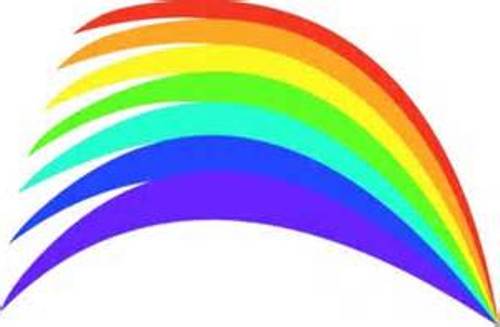 Почему радуга разноцветная?
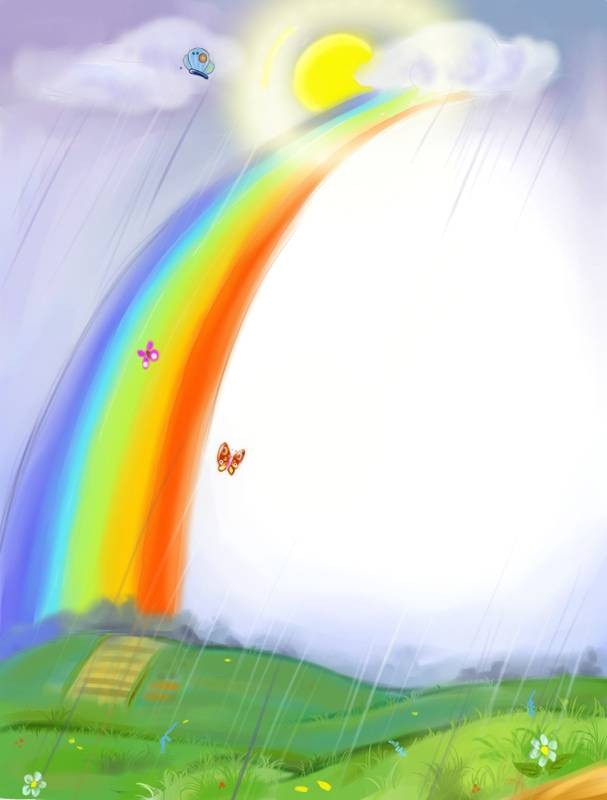 «Радуга – дуга»
Солнце вешнее с дождем
Строят радугу вдвоем – 
Семицветный полукруг 
Из семи широких дуг. 
Нет у солнца и дождя 
Ни единого гвоздя, 
А построили в два счета 
Поднебесные ворота.
Радужная арка 
Запылала ярко,
Разукрасила траву,
Расцветила синеву. 
С.Я. Маршак
Какого цвета радуга?
В радуге семь цветов, и все они всегда расположены в одном порядке: красный, оранжевый, жёлтый, зелёный, голубой, синий, фиолетовый.
Чтобы запомнить последовательность цветов радуги, придумали такую фразу по первым буквам названий цветов:

Каждый охотник желает знать, 
где сидит фазан.
РУБРИКА
«А знаете ли вы? » 
Когда мы смотрим на радугу с земли, она нам кажется дугой. Если на радугу посмотреть с высоты, например, с самолета, она будет казаться кругом.
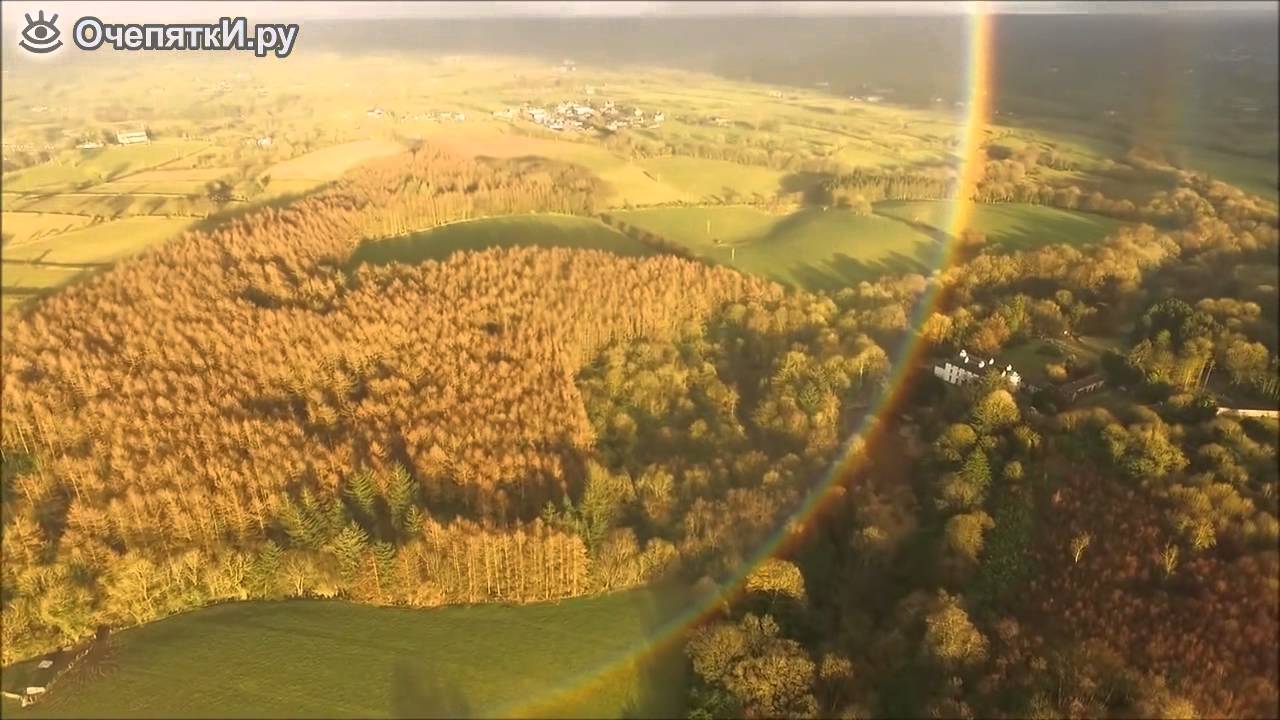 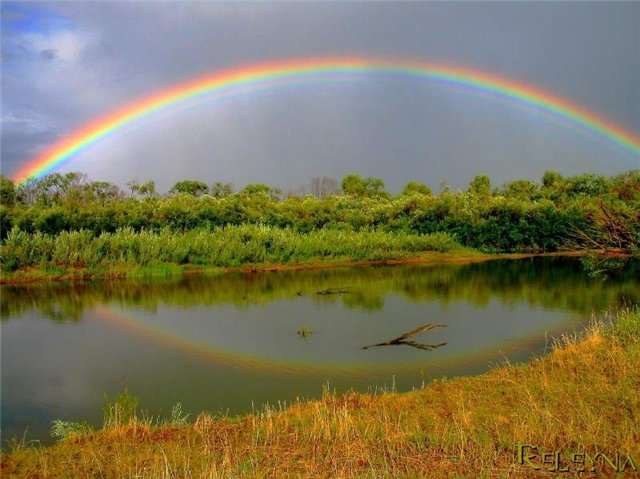 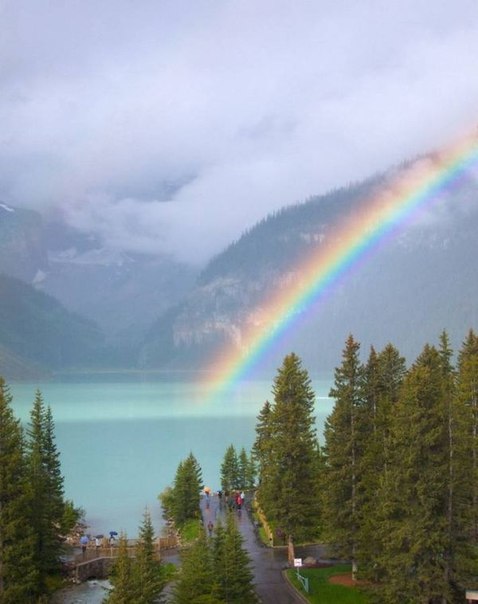 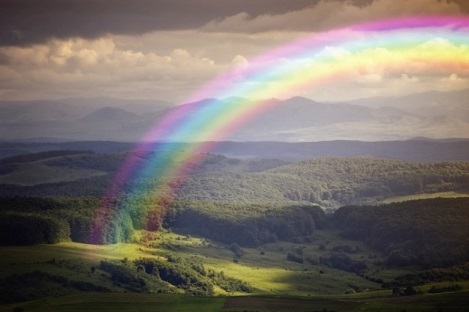 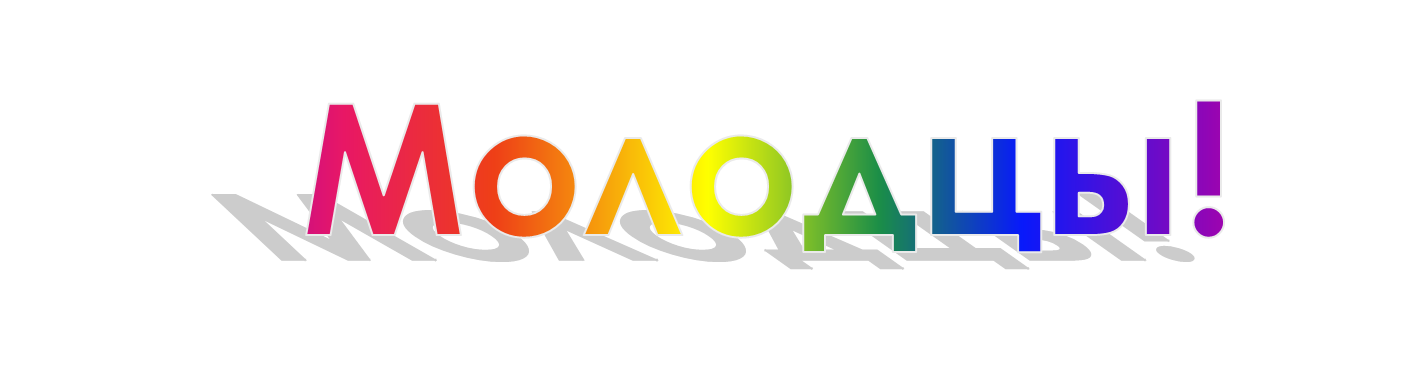